The power supply system of the NICA Collider
V.Karpinskii  at  all.
The power supply system of the Collider
Main parameters of the structural superconducting magnets
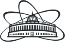 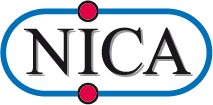 V.Karpinskii
November 2021
2
[Speaker Notes: Параметры структурных магнитов коллайдера приведены на слайде. Для системы питания основопологающие следующие данные – смотри таблицу.
Скорость
The parameters of the structural magnets of the Collider are shown on the slide. For the power system, the following basic data – see the table. Speed]
The power supply system of the Collider
Power system requirements
The cycle of the magnetic field / current
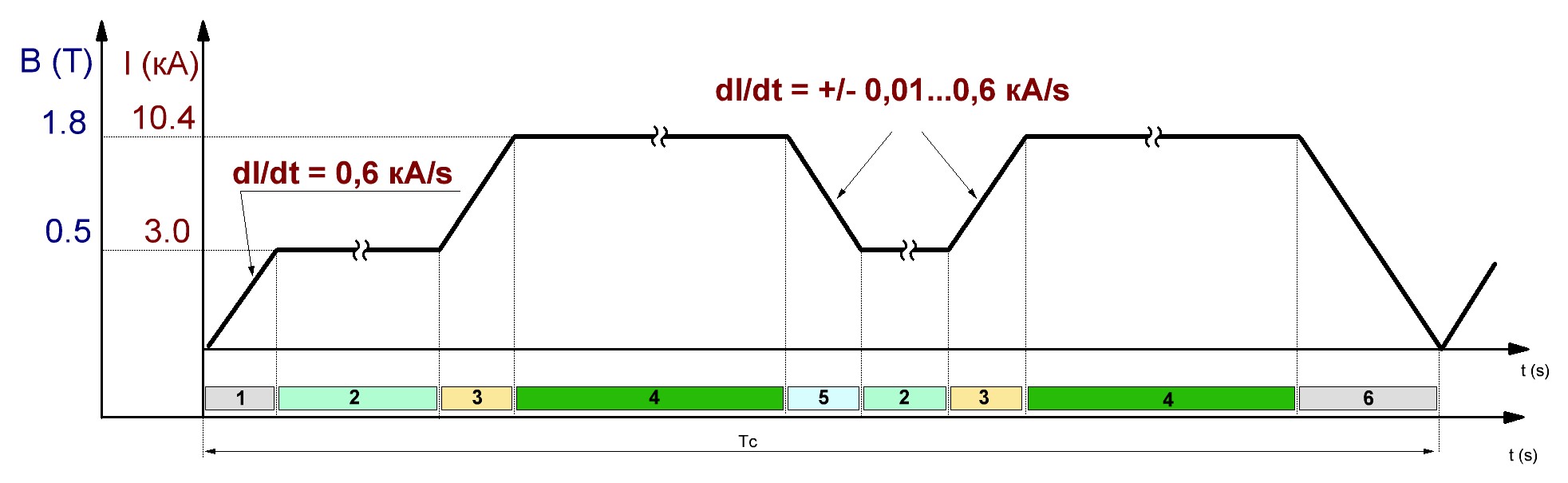 Requirements for the system of energy evacuation from the SС-magnets of the Collider
energy output constant - 160ms,
the potential of the magnetic elements relatively to the "earth" - not more than 500V,
3)   reliability.
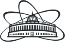 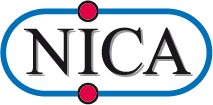 V.Karpinskii
November 2021
3
[Speaker Notes: Цикл магнитного поля/ тока состоит из участков :
завода тока в магниты без особых требований к точности,
 инжекции банчей,
 доускорения,
 проведения эксперимента,
 замедления банчей,
Повторной инжекции с повторением процесса. 

Требования по выводу энергии исходят из отсутствия разрушающего перегрева при переходе СП проводника в нормальное состояние. Данные параметры по выводу энергии позволят нагреться СП до температуры 170 гр.К
Есть требования к установке по уровню напряжения менее 500В Для удовлетворения этого необходимо разбить магниты на группы 
 требование надежности работы системы эвакуации.


The magnetic field/ current cycle consists of phases: factory current into magnets with no special accuracy requirements, injection of bunches, acceleration, conducting experiments, slowing Banca ,Repeat injection with repetition of the process.

The withdrawal requirements of power come from the lack of destructive overheating at the transition SP Explorer back to normal. These parameters for the energy output will allow to heat the joint venture to a temperature of 170 K. 
There are installation requirements for a voltage level of less than 500V To meet this need to break the magnets into groups.
The requirement of reliability of the evacuation system.
Fault авария]
The power supply system of the Collider
Schematic diagram
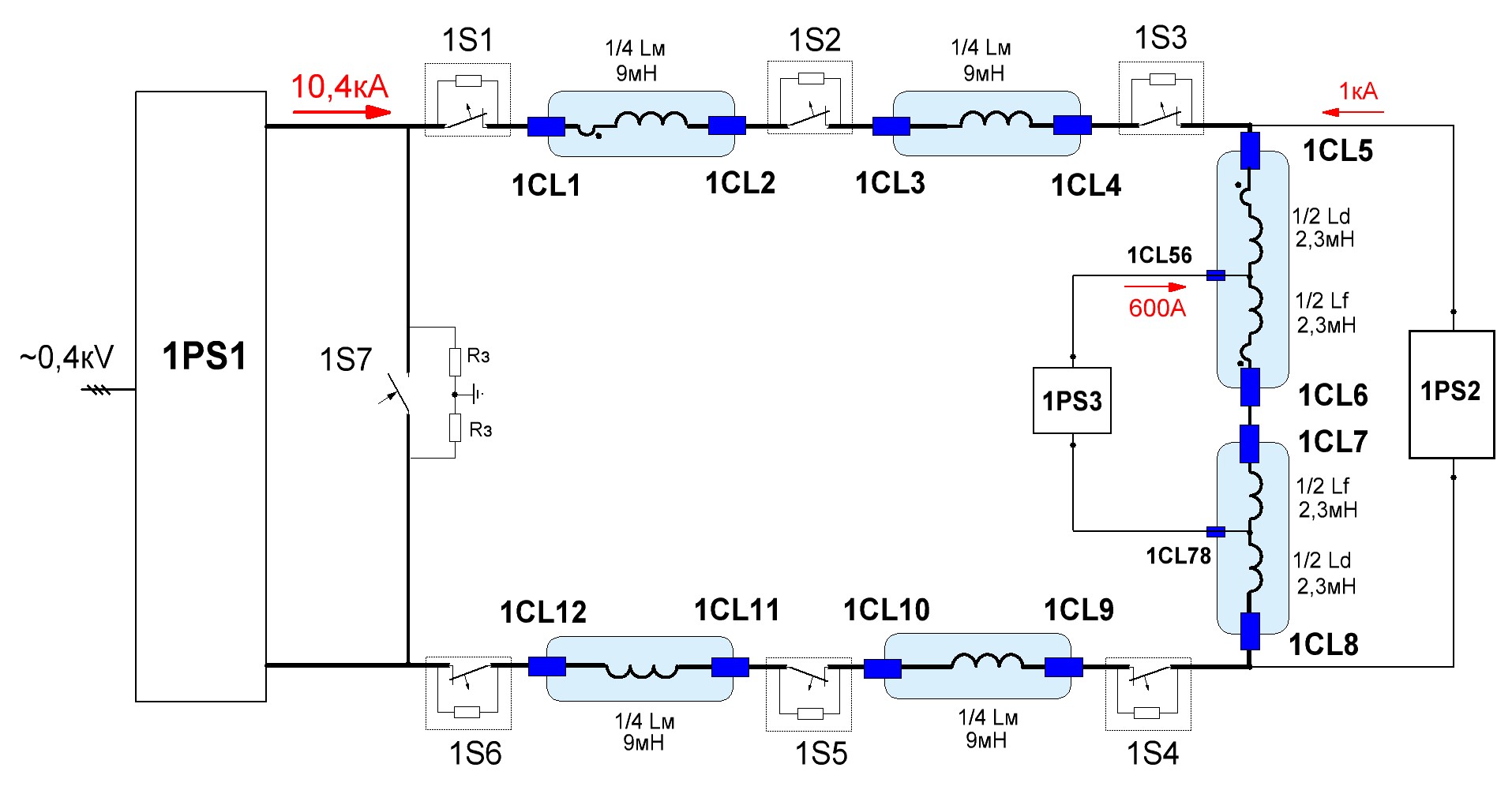 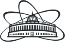 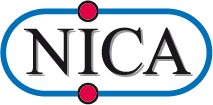 V.Karpinskii
November 2021
4
[Speaker Notes: Исходя из вышеперечисленных требований разработана принципиальная схема
СП Магниты разбиты на 6 групп. 4 группы дипольных магнитов и 2 квадруполных. Индуктивности групп диполей и квадруполей примерно одинаковы.
Между группами включены 6 энергии эвакуации ключей. Количество групп и ключей определяется требованием не превышения 500В.
Основной мощный источник тока PS1 питает все соединенные последовательно группы магнитов. Два дополнительных источника тока PS2 и PS3 питают группы фокусирующих и дефокусирующих линз.

Based on the above requirements, a schematic diagram is developed. SС Magnets are divided into 6 groups. 4 groups of dipole magnets and 2 quadrupole magnets. Inductance groups of dipoles and quadrupoles are approximately the same. 
Between groups included 6 energy evacuation keys. The number of groups and keys is determined by the requirement not to exceed 500V.
The main powerful current source PS1 feeds all series-connected groups of magnets. Two additional PS2 and PS3 current sources supply the focusing and defocusing lens groups]
The power supply system of the Collider
Main parameters of power supplies
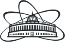 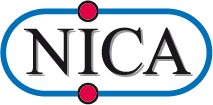 V.Karpinskii
November 2021
5
[Speaker Notes: Надо дать принципиальную схему источника, рабочие частоты и т.д.

Относительная точность relative precision
requirements]
The power supply system of the Collider
System energy evacuation from the SC-magnets
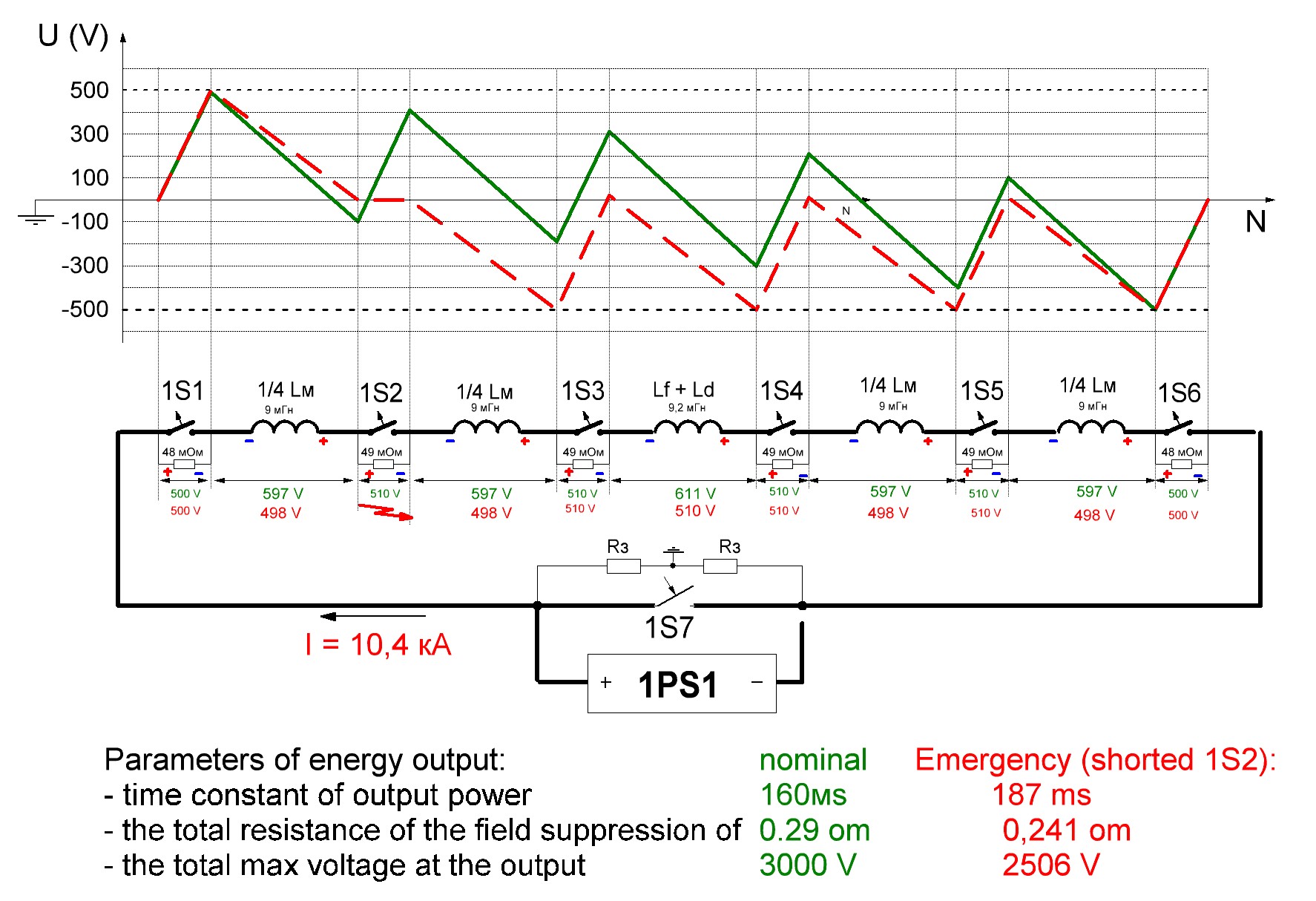 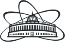 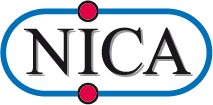 V.Karpinskii
November 2021
6
[Speaker Notes: Диаграмма распределения потенциала по элементам системы питания при аварийном выводе энергии  при токе 10,4кА.
В штатном режиме эвакуации энергии при 6 ключах – зеленая линия - последовательно  с магнитами вводится резистор 0,29 Ом. Постоянная времени 160мс.
В случае выхода из строя одного из ключей – красная линия – постоянная времени увеличится до 187 мс, нагрев проводника до  около 200К.

Diagram of potential distribution on the elements of the power supply system in case of emergency output of energy at a current of 10.4 kA.
In the normal mode of energy evacuation at 6 keys – green line - in series with the magnets introduced resistor 0.29 Ohms. Time constant 160ms.
In case of failure of one of the keys – the red line – the time constant will increase to 187 MS, heating the conductor to about 200K.]
The power supply system of the Collider
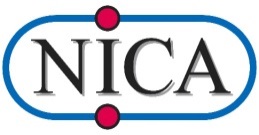 Energy evacuation Switch
Main parameters : 1) Static mode 
                                  2) Minimal energy loss
                                  3) Operational reliability.
General view ВАБ49
Prototype energy evacuation switch
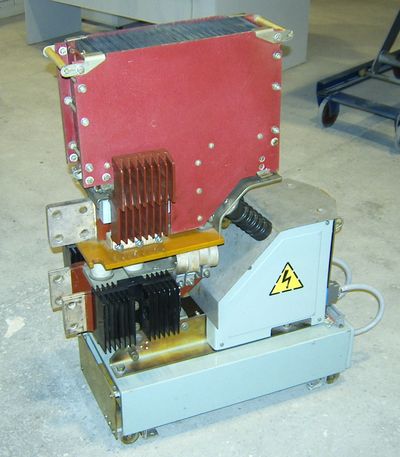 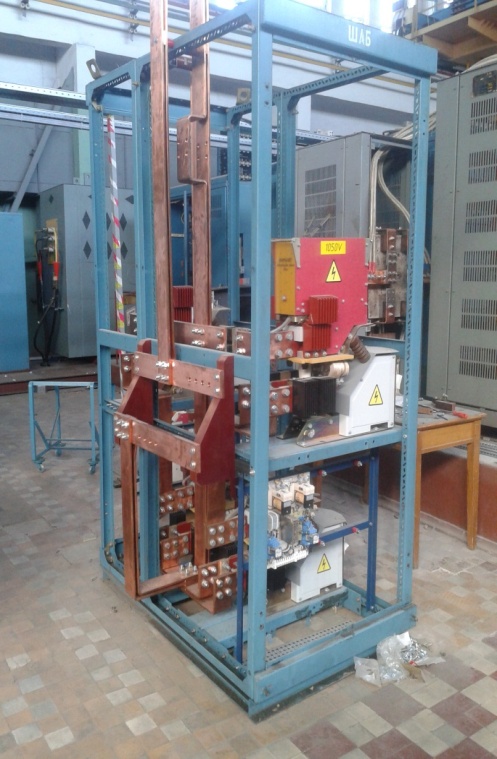 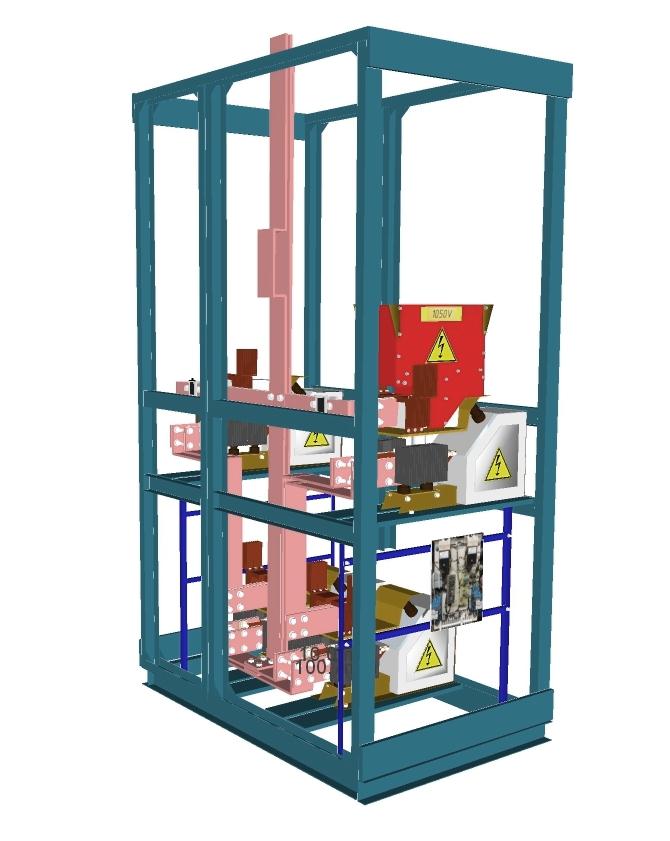 Switch automatic high-speed ВАБ49-6300:
rated current - 6300A
rated voltage - 1050V
the off - time of 8ms
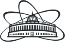 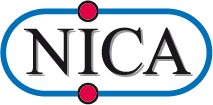 V.Karpinskii
November 2021
7
The prototype
The model
[Speaker Notes: Надо нарисовать принципиальную схему.
Конструкция ключа.
В основе лежит быстродействующий выключатель ВАБ 49 на ток 6,3кА, 1050В. 
Этот аппарат апробирован в ЦЕРНе. У нас создан макет ключа, проводятся испытания.
Для повышения надежности разрабатывается система управления, где все ключи автономны. 

The design of the key.It is based on a high-speed switch PSA 49 at a current of 6.3 kA, 1050. 
This device has been tested at CERN. We have created a model of the key, tests are being conducted.
To improve reliability, a control system is developed, where all keys are Autonomous.]
The power supply system of the Collider
General electrical diagram red and blue rings
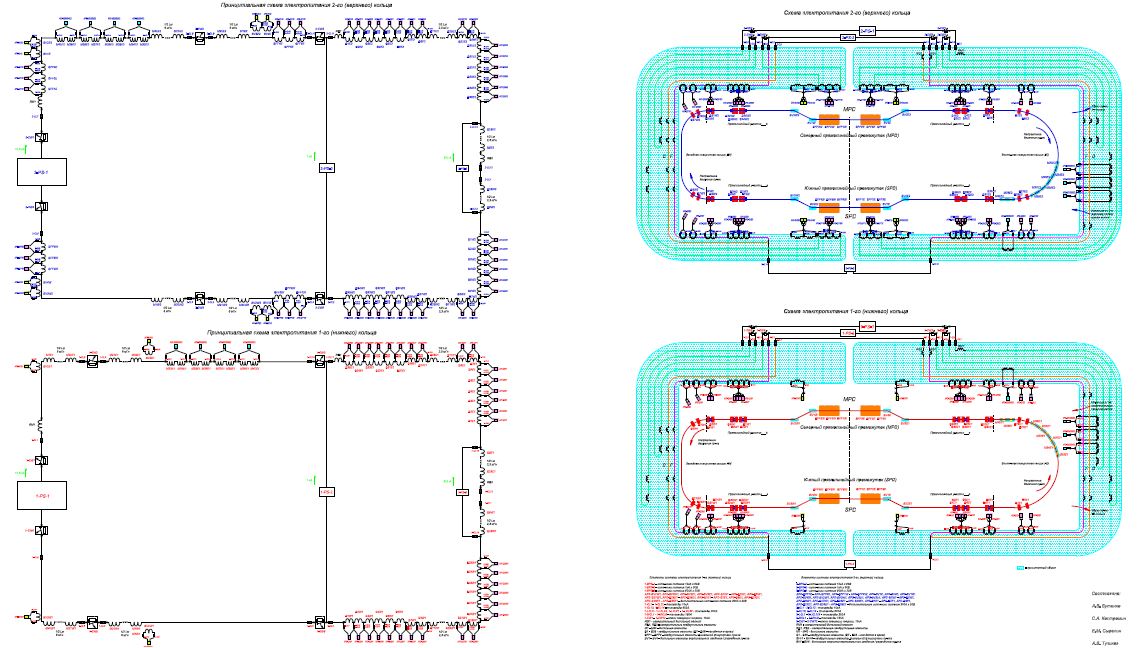 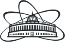 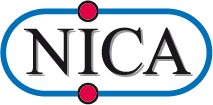 V.Karpinskii
November 2021
8
[Speaker Notes: Line section
Difficult – сложный
Connected  подключать]
The power supply system of the Collider
Supply currents of all magnets red and blue rings
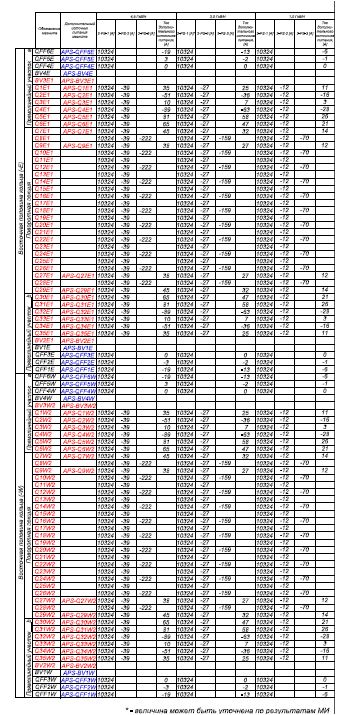 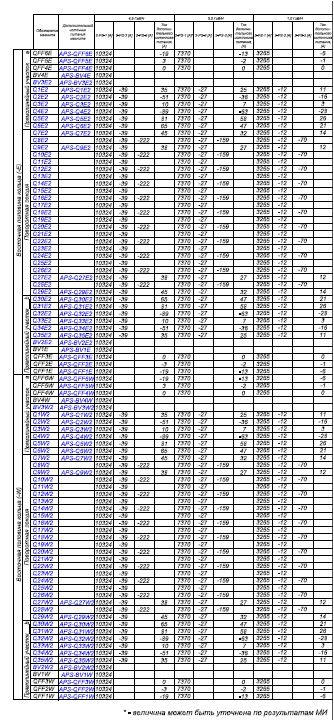 In addition to the main power sources, it is necessary to have sources of imbalance (10V x 300A) : 
for the ring "blue" – 44 pcs.,
for the ring "red" – 44 pcs. 
Total 88 pieces.
It is necessary to make the management and control system additional sources
special power supplies for beam reduction/ breeding magnets BV1,2 
12 units 
Voltage - 15V, 
Current  - 500A, 
Stability  - 20ppm
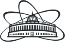 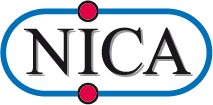 V.Karpinskii
November 2021
9
[Speaker Notes: Line section
Difficult – сложный
Connected  подключать]
The power supply system of the Collider
Placement of power system equipment
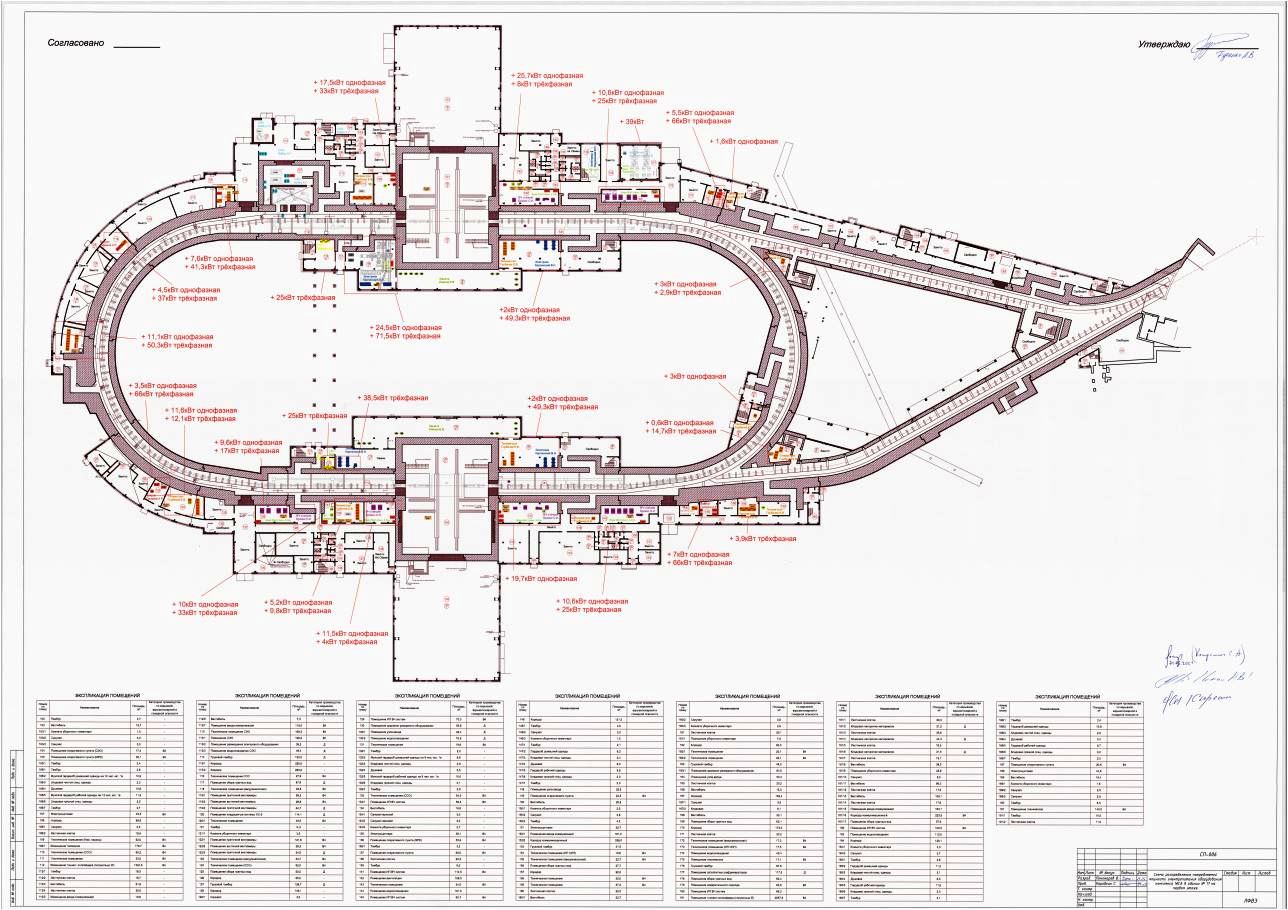 Room 109/1
Room 240
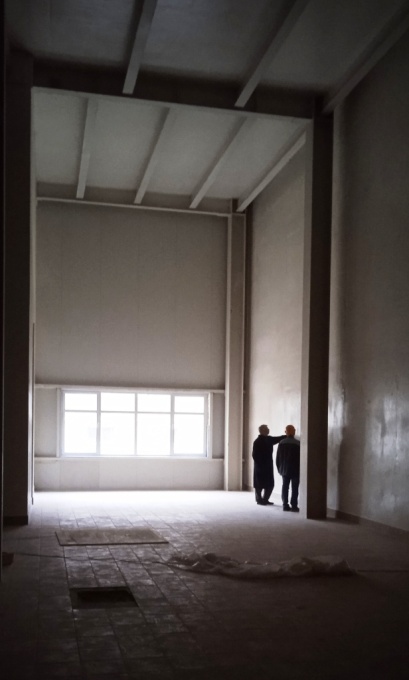 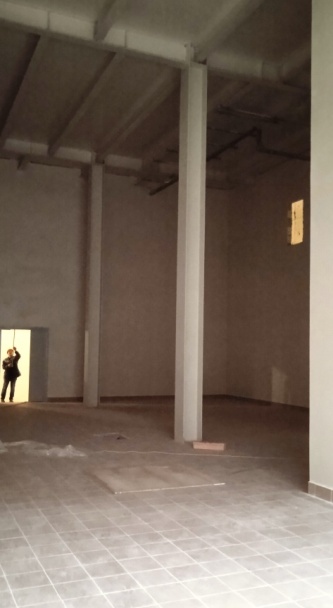 power cable lines 10kA
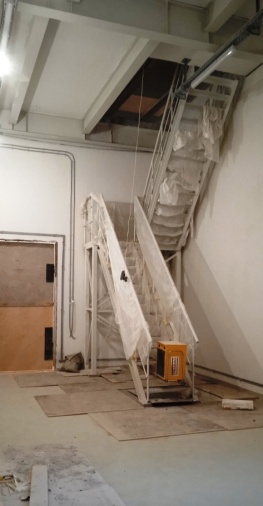 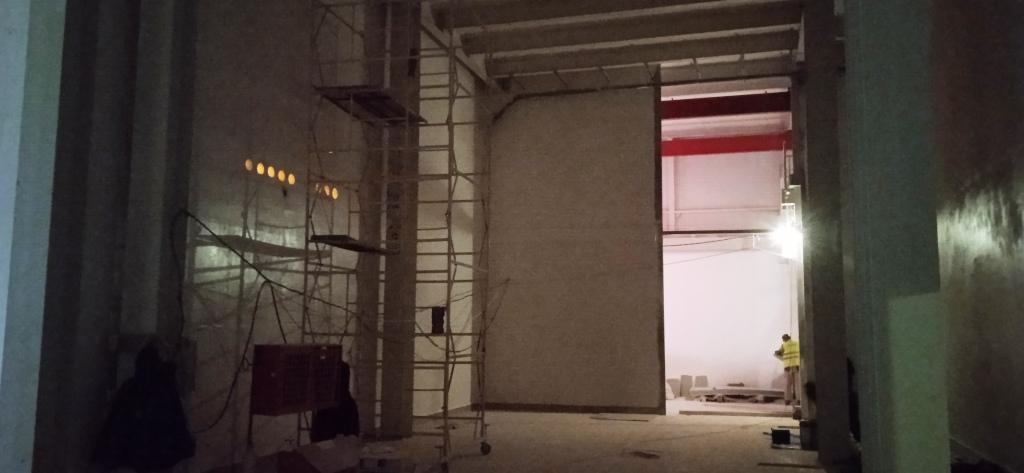 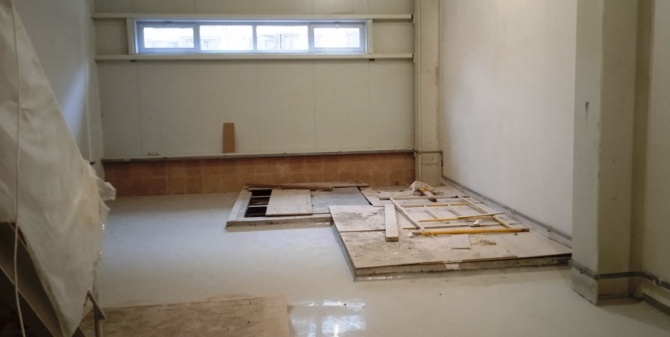 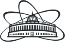 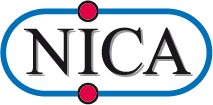 V.Karpinskii
November 2021
10
The power supply system of the Collider
Design of the collider power system
Energy supply from the bld. 1 A
Project of power connections
Transformer 1.6MW,  6/0.4kV
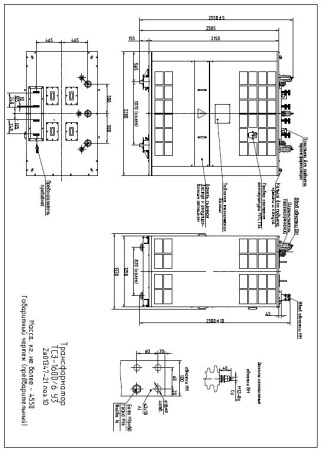 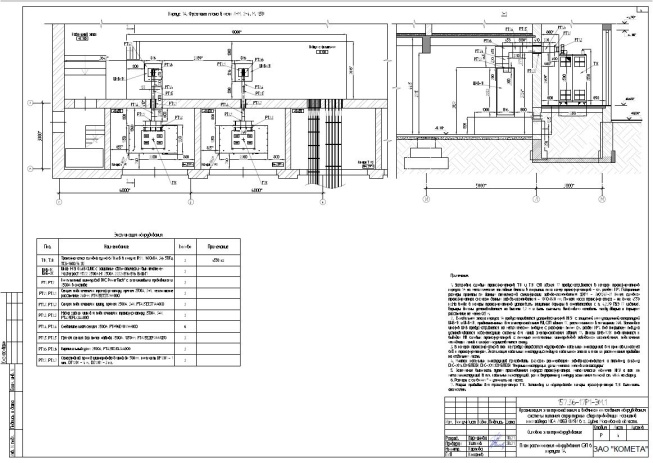 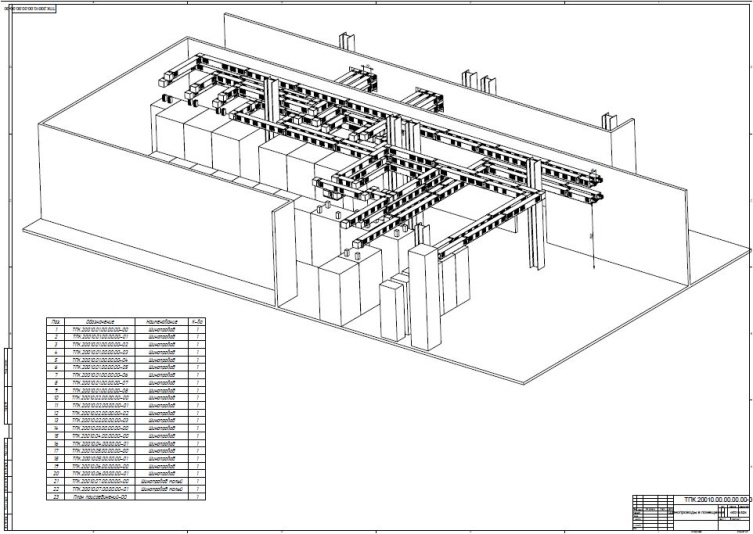 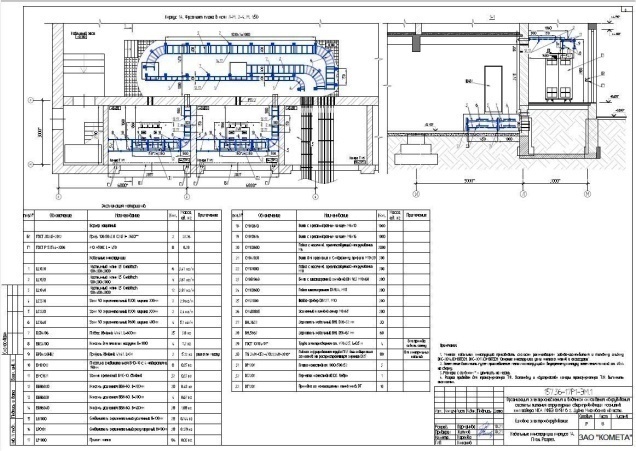 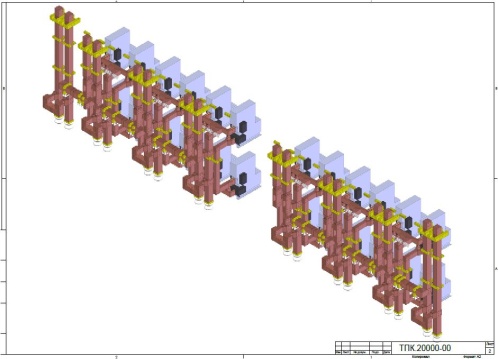 General view of the 400 V network switchboard
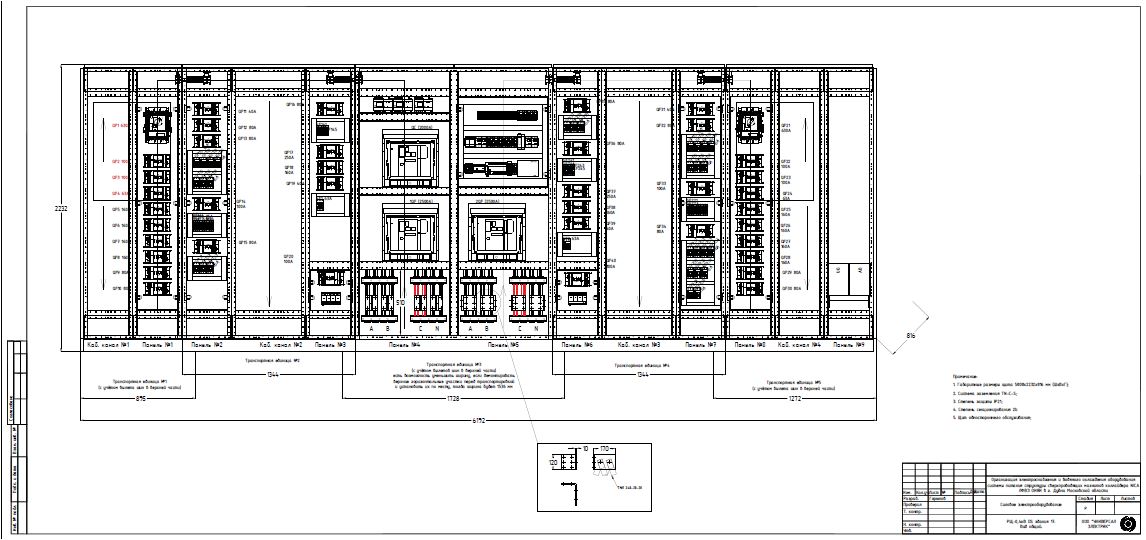 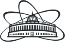 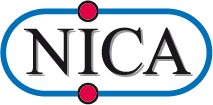 V.Karpinskii
November 2021
11
The power supply system of the Collider
Equipment placement plan. Development of a 3d model of the equipment layout
Room 109/1
Room 240
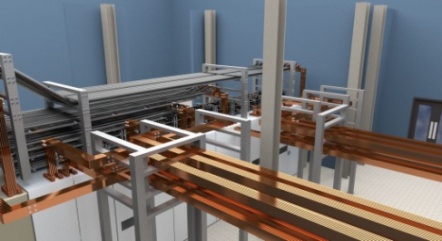 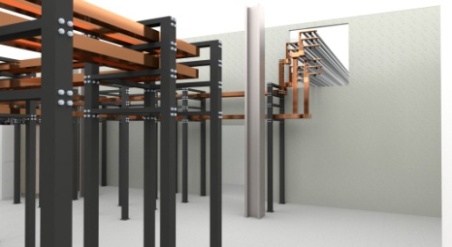 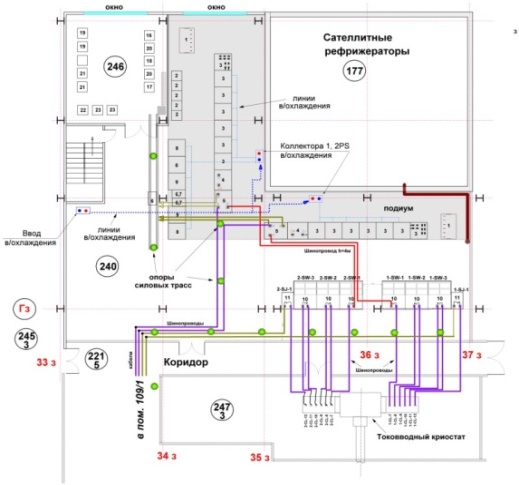 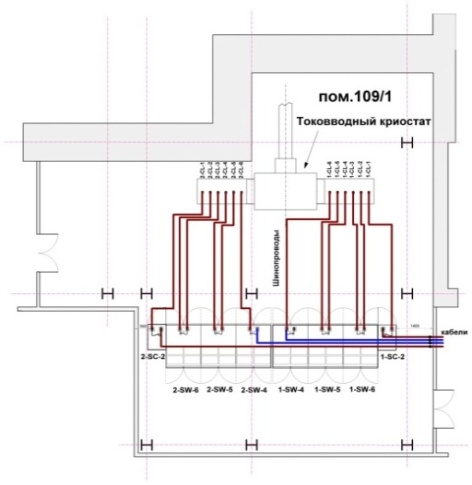 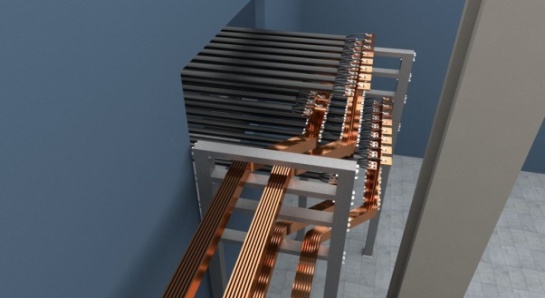 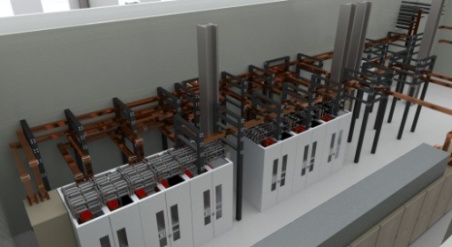 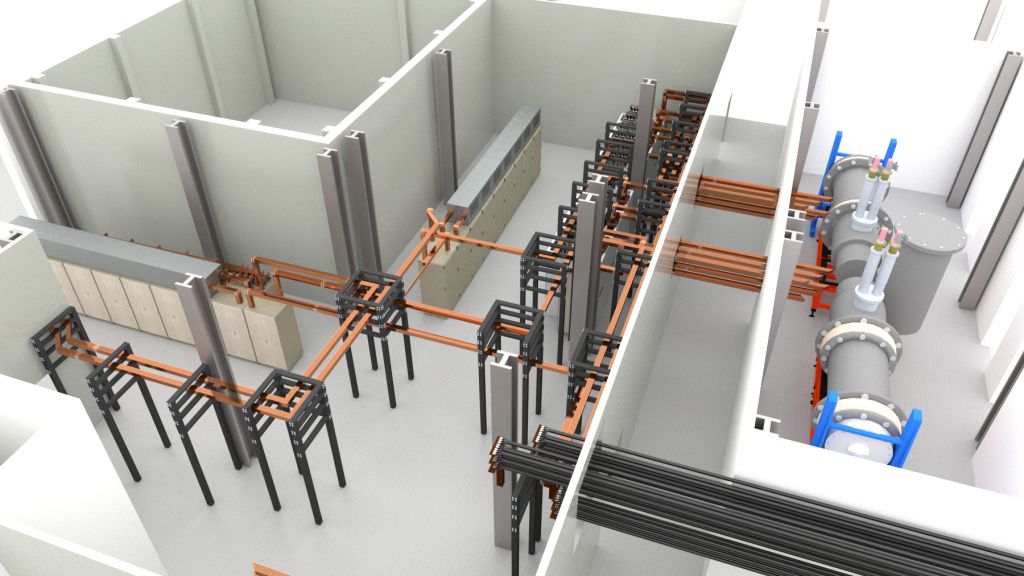 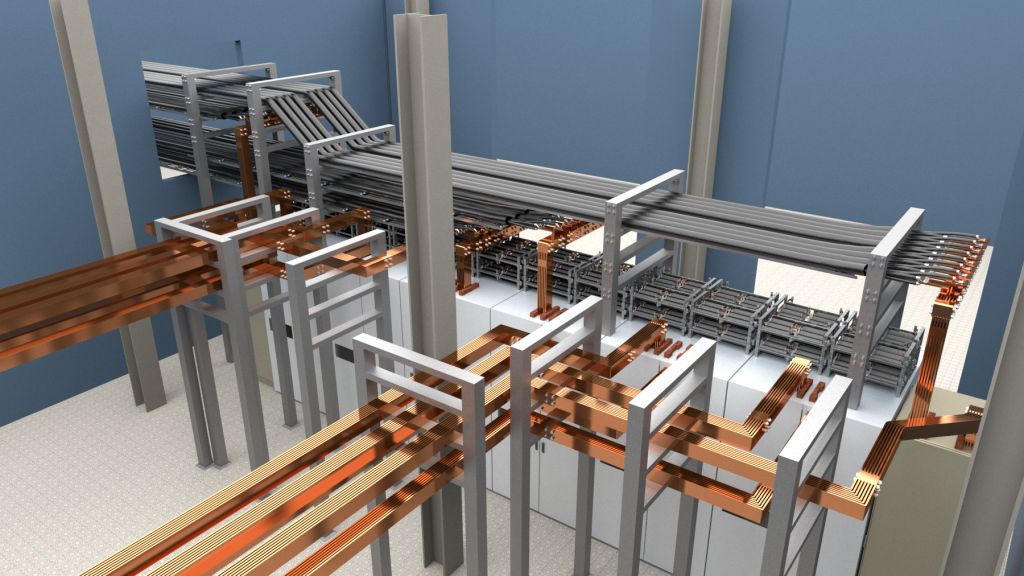 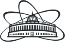 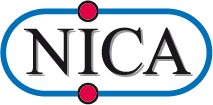 V.Karpinskii
12
12
November 2021
[Speaker Notes: Коллайдер состоит из 2 полу колец.
Каждое полу кольцо имеет свои токовводы. Между полу кольцами прокладываются теплые кабели. Все источники питания и половина ключей распологаются в одном помещении. Вотрая часть ключей в другом около токовводных криостатов.
Схема имеет возможность переключения на тест.

The Collider consists of 2 half rings. Each half ring has its own current leads cryostat. Warm cables are build between the build rings. All power supplies and half of the EES are located in the same room. Other part of keys in the other near the cryostats.The scheme has the ability to switch to the test.]
The power supply system of the Collider
Status of the main equipment
Main power supply
Energy evacuation Switch
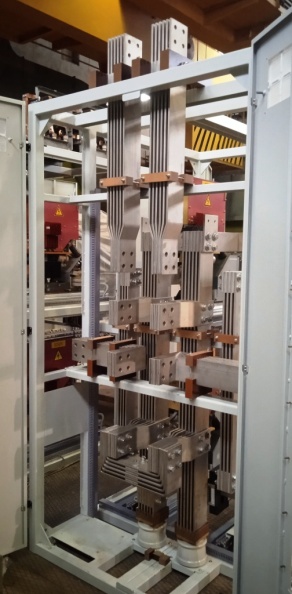 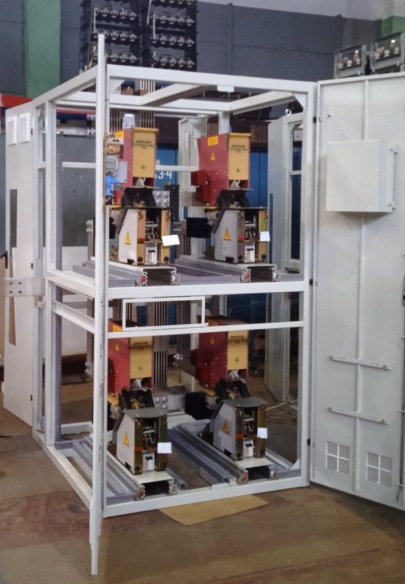 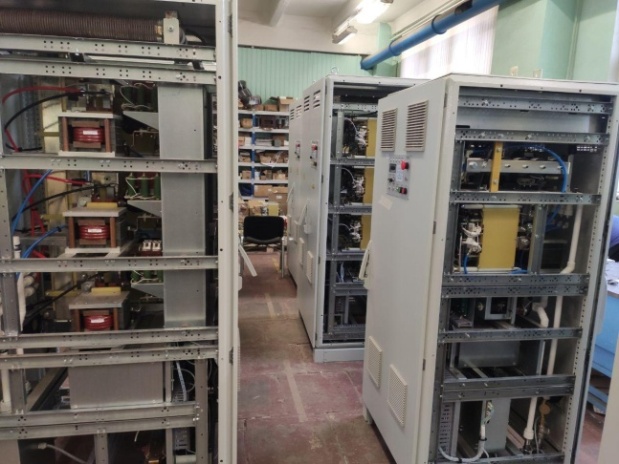 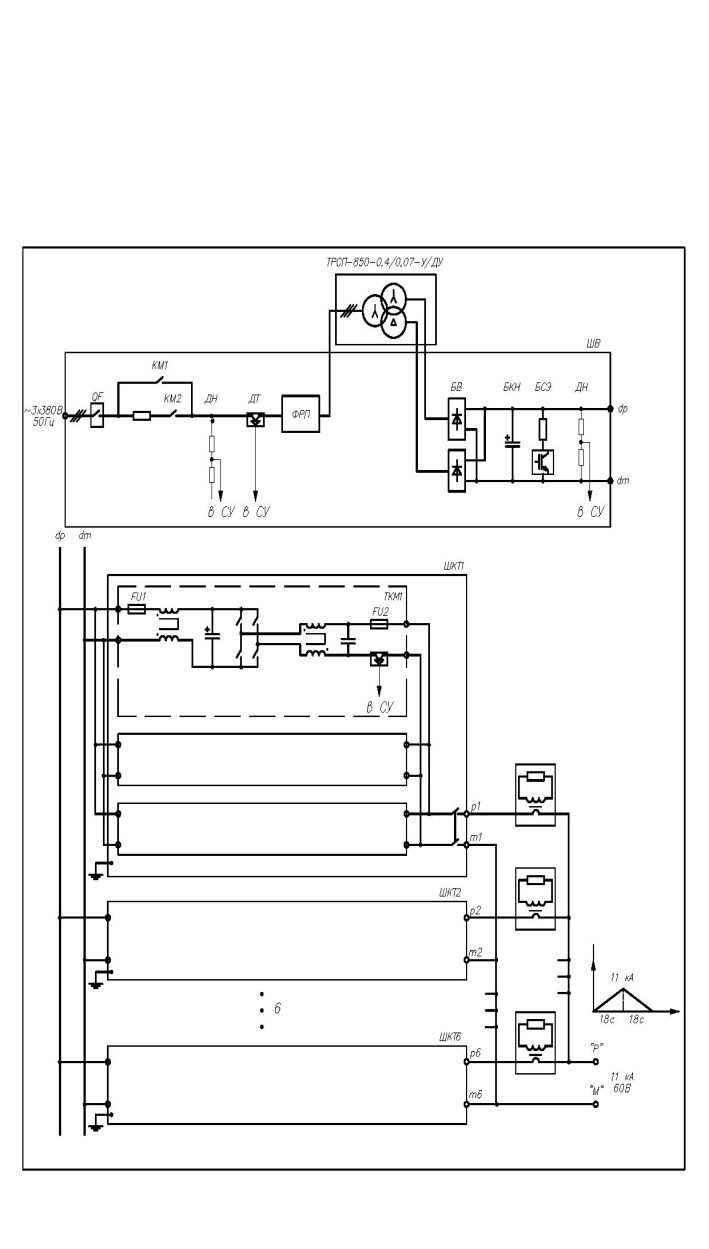 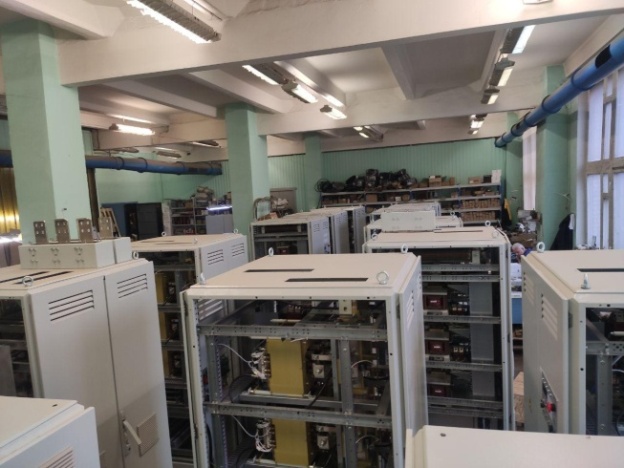 production
Sources of imbalance (10V х 300А)
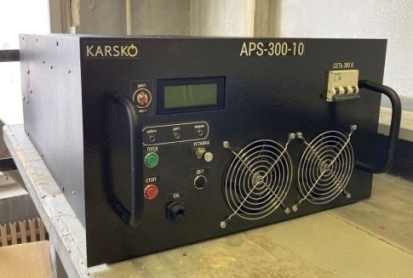 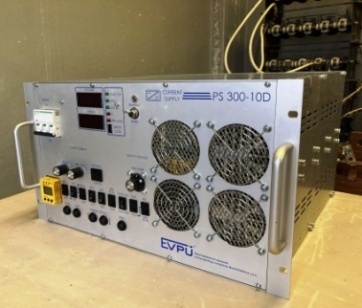 Made by LM Inverter
testing is underway
(the manufacturer of the series is not selected)
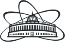 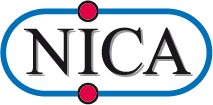 V.Karpinskii
November 2021
13
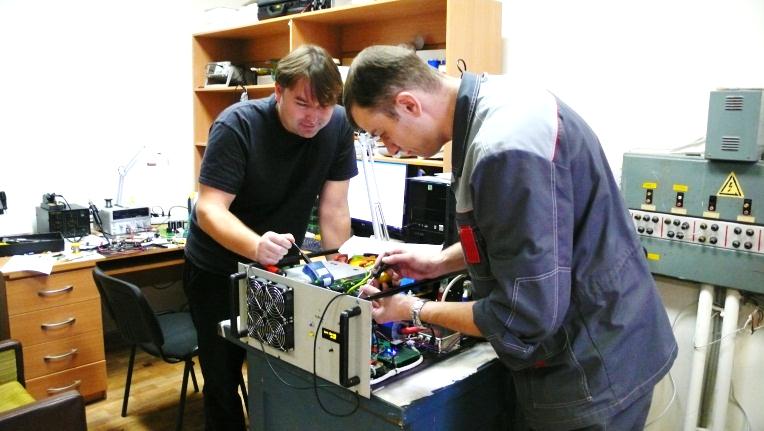 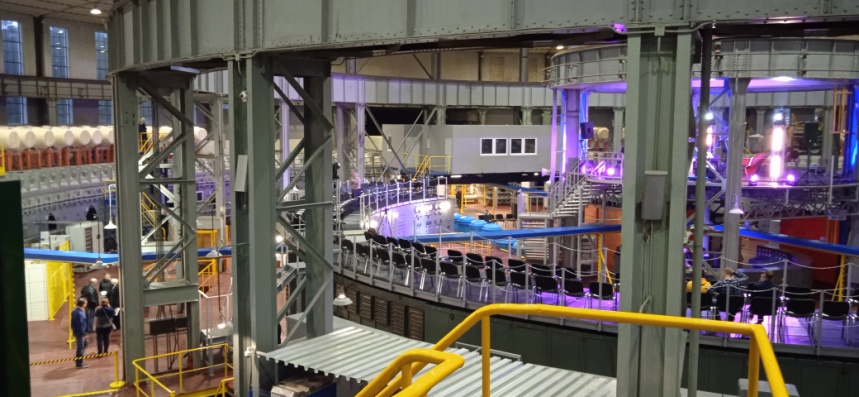 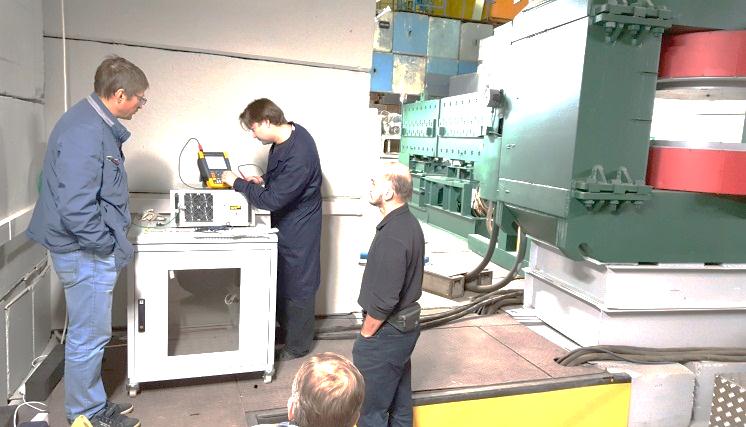 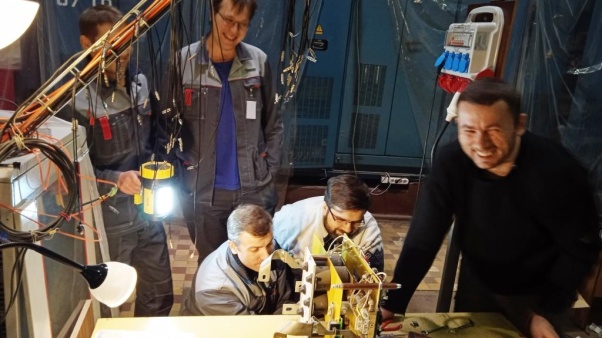 Thank you for your attention!
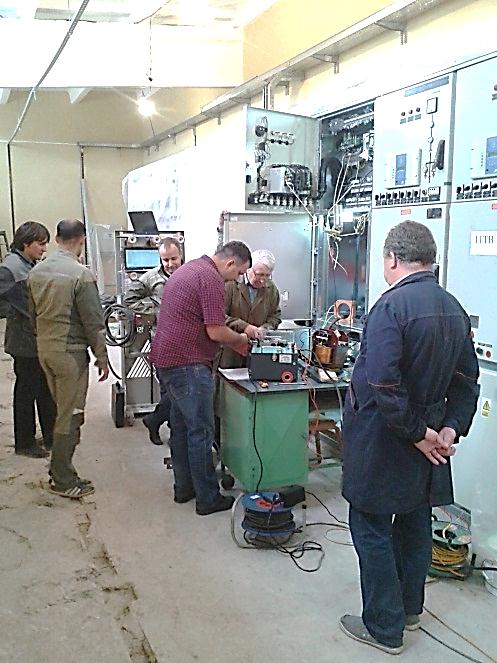 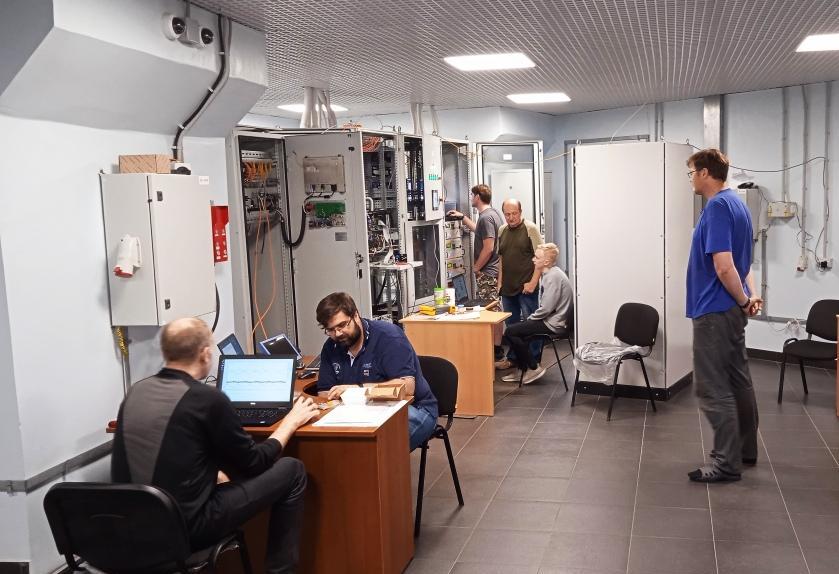 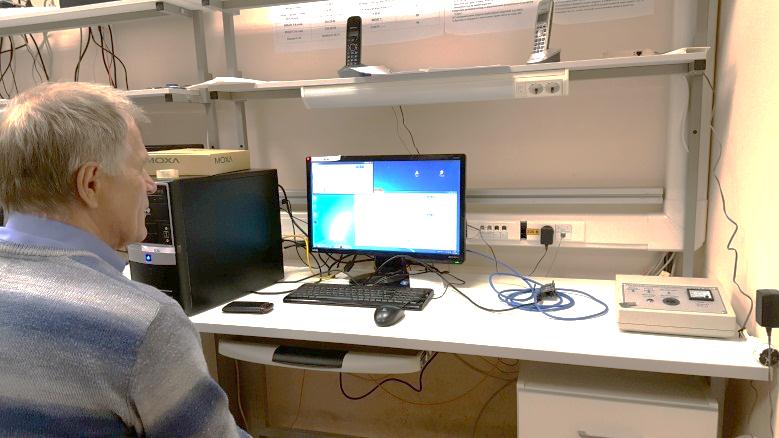 14
Nuclotron power supply System
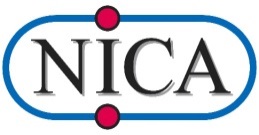 Schematic diagram of the Nuclotron power supply system
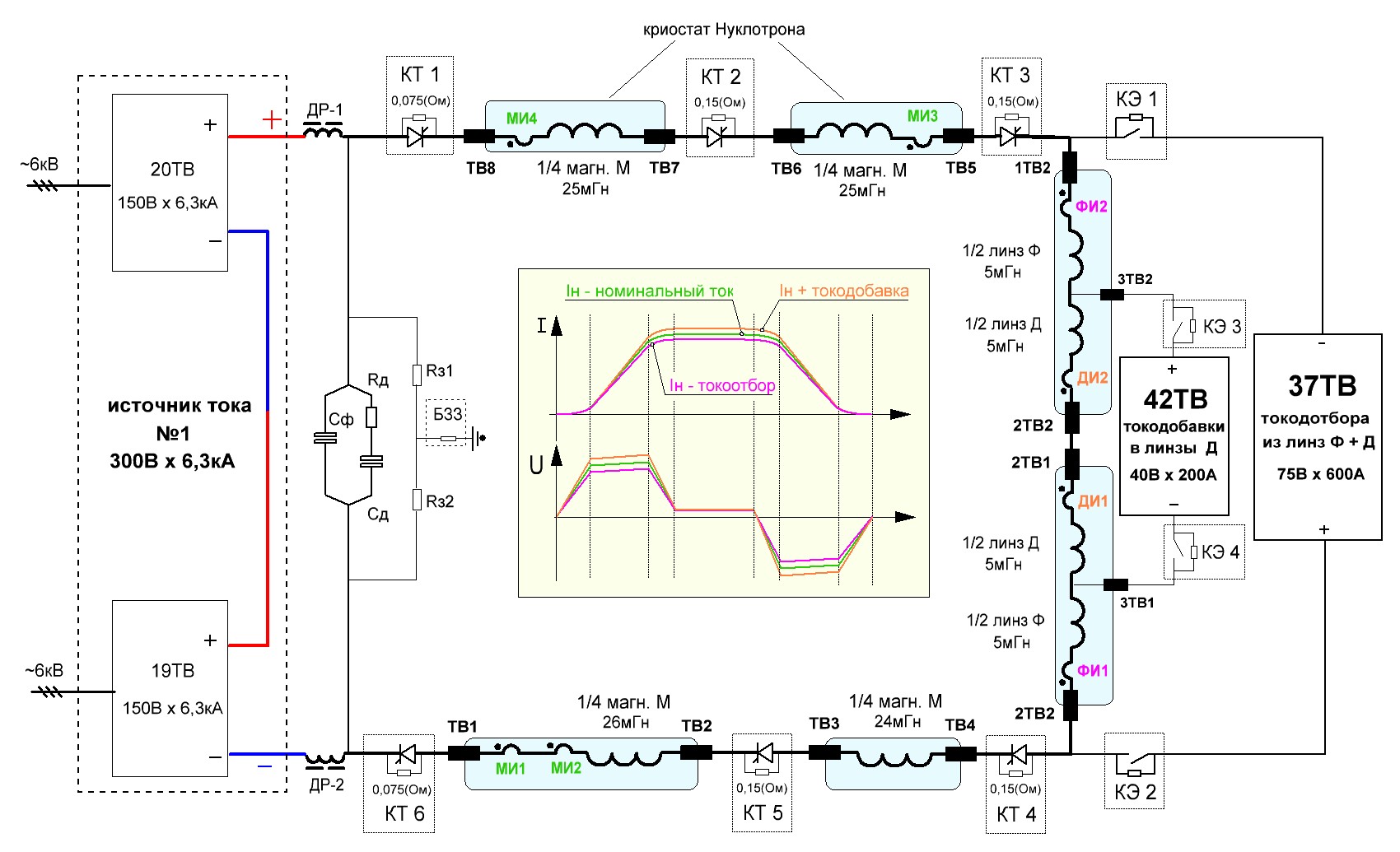 15
Nuclotron power supply System
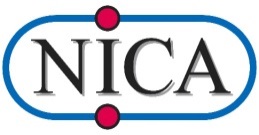 Block diagram of the source 19TV 20TV
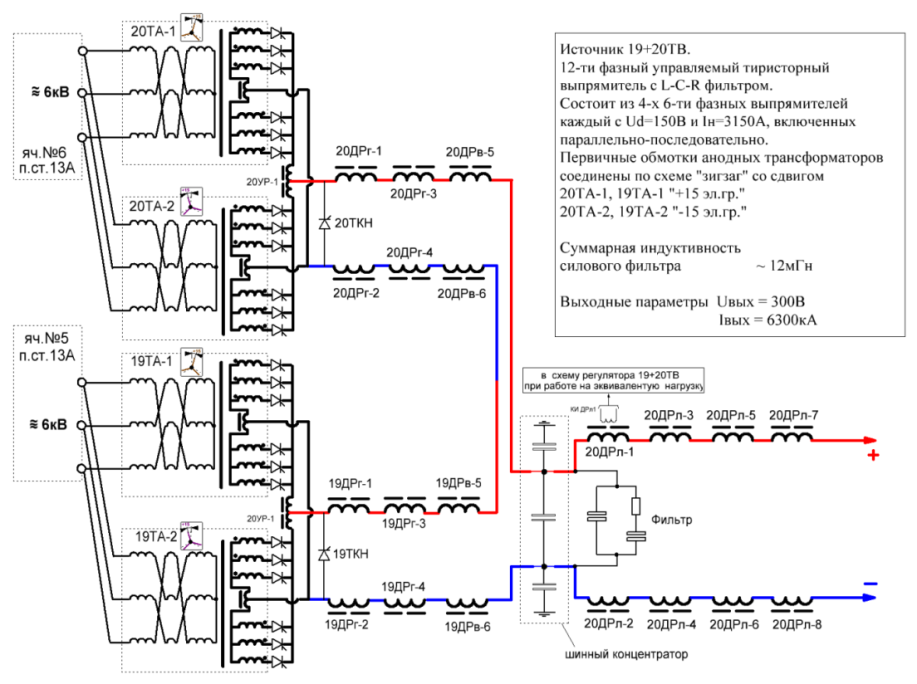 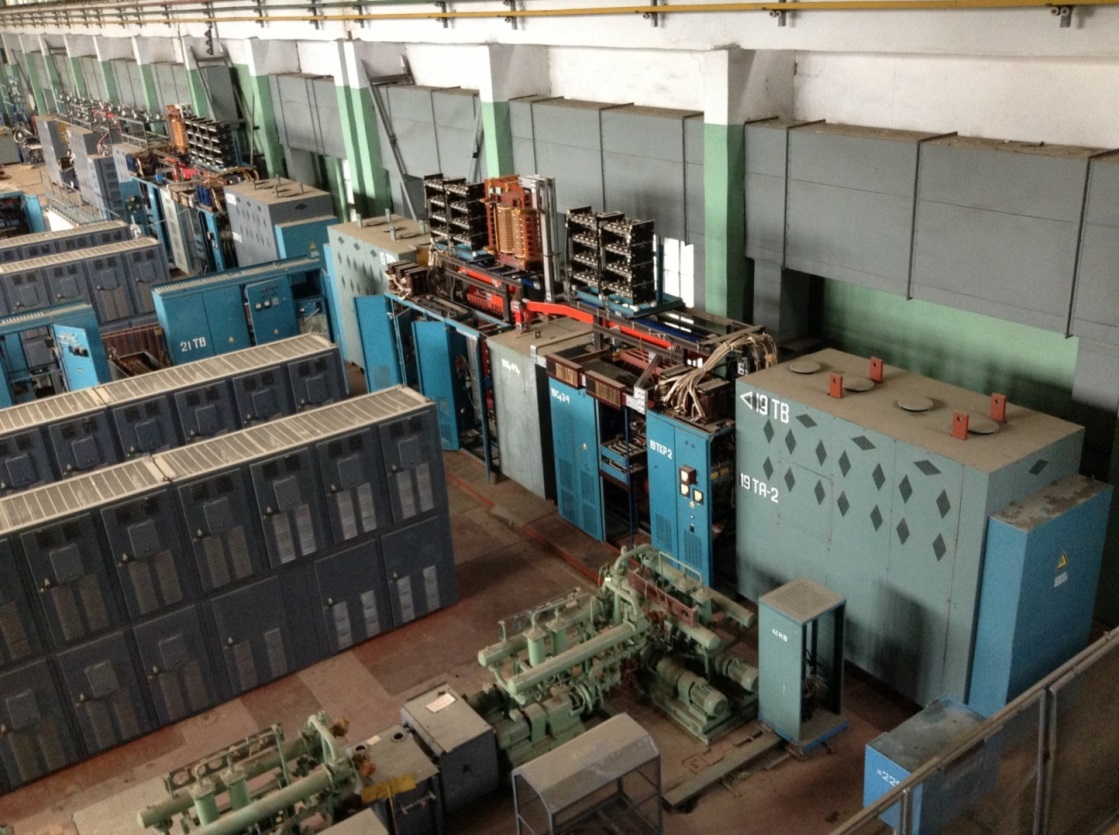 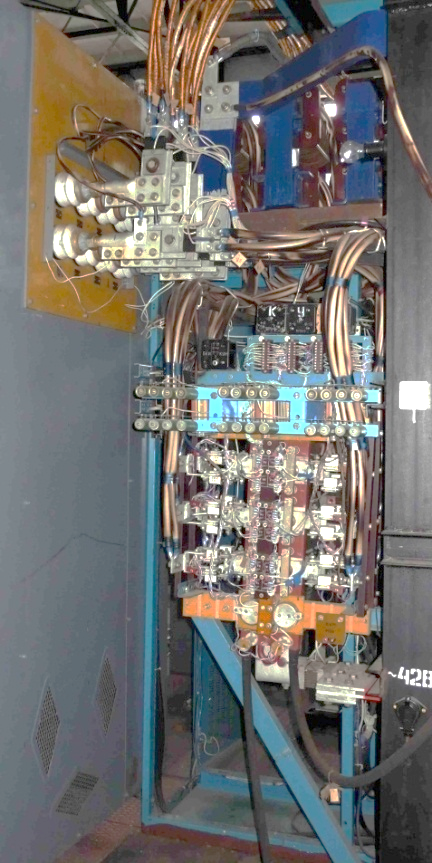 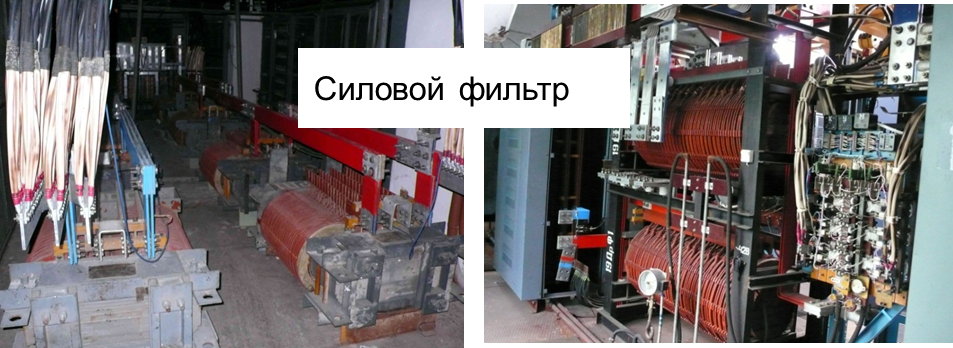 16
[Speaker Notes: Сделать анимацию]
Nuclotron power supply System
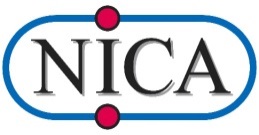 Power consumption of the network is 6 kV
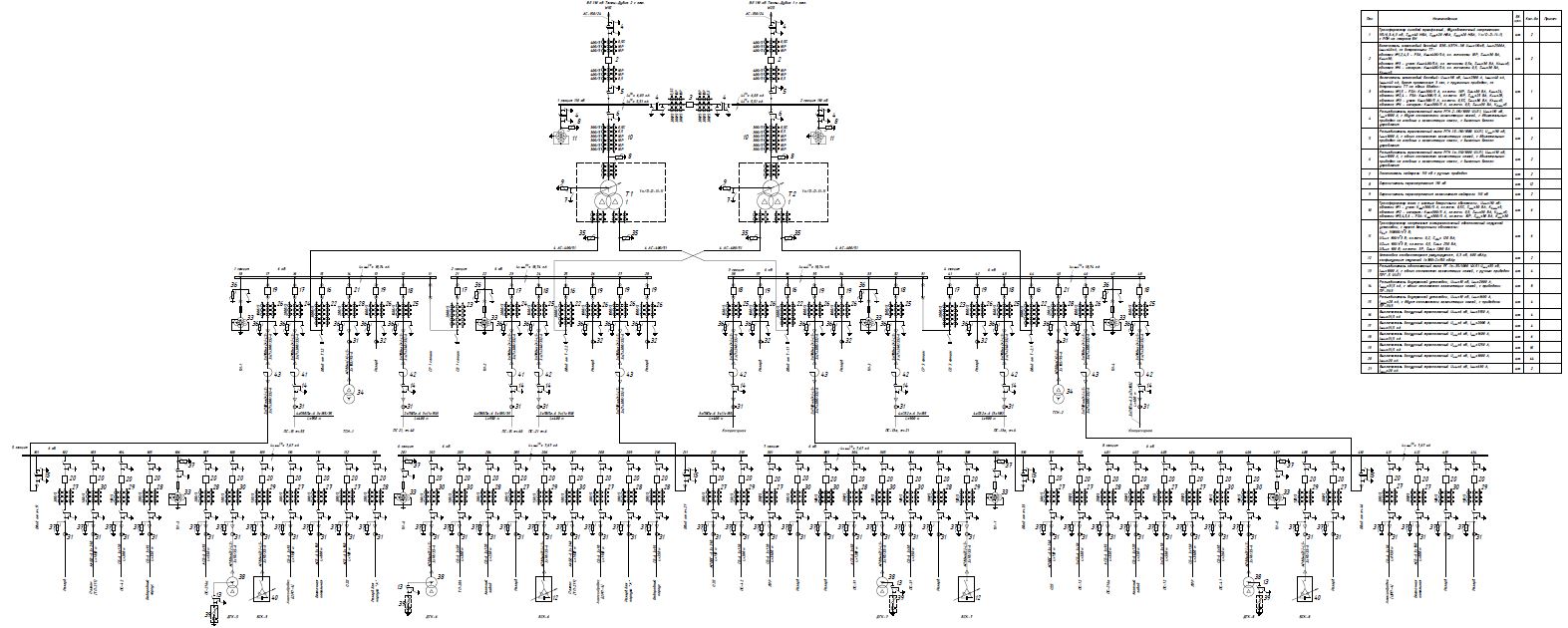 power supply scheme ГПП1
(main step-down substation)
SG13, 
20TV
SG13, 
19TV
17
[Speaker Notes: Анимация = общие слова о системе измерения – общая картинка цикла]
Nuclotron power supply System
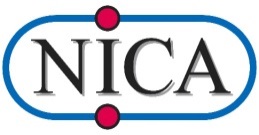 2.8мс
6.7мс
4.1мс
Power consumption of the network is 6 kV
аmplitude Iac ~ 100A
supply 19TV, nets 6kV
cos (73.8) = 0.28
voltage waveform
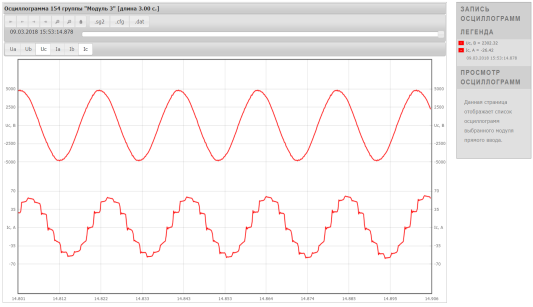 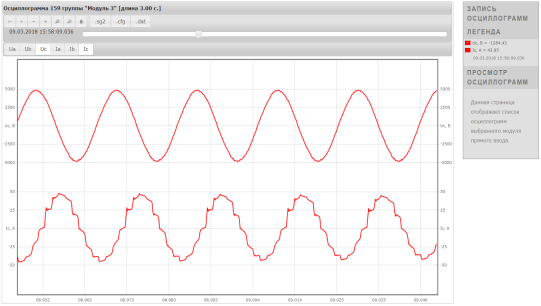 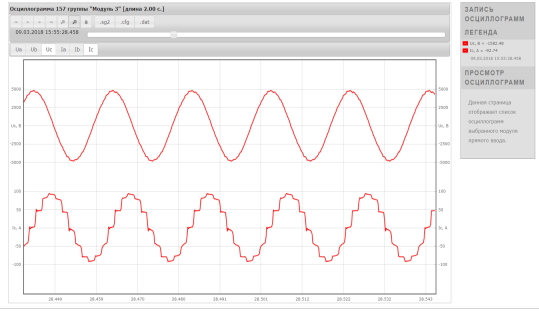 current waveform
Current rise
Current plateau
Reduce current
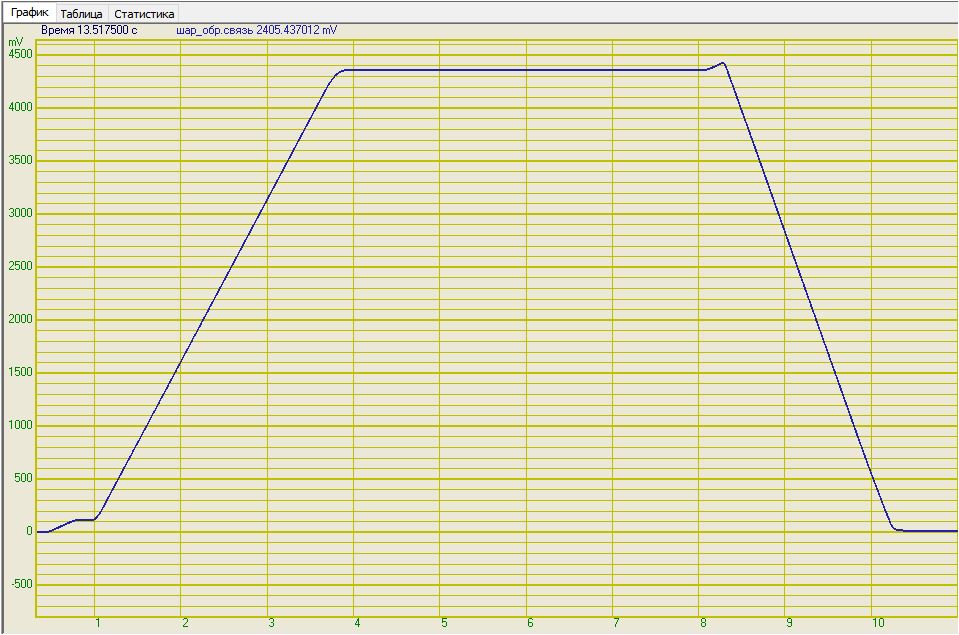 аmplitude  Iac ~ 80A
аmplitude  Iac ~ 80A
cos (50.4) = 0.63
cos (120.6) = -0.51
I = 4.4 kА
current cycle of the Nuclotron
Speak=2.1MVA, Ppeak ~ 1MW, Pavr ~ 60kW
18
[Speaker Notes: Анимация = общие слова о системе измерения – общая картинка цикла]
Booster power system
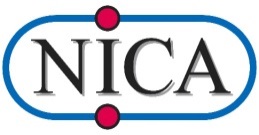 Block diagram of the current source
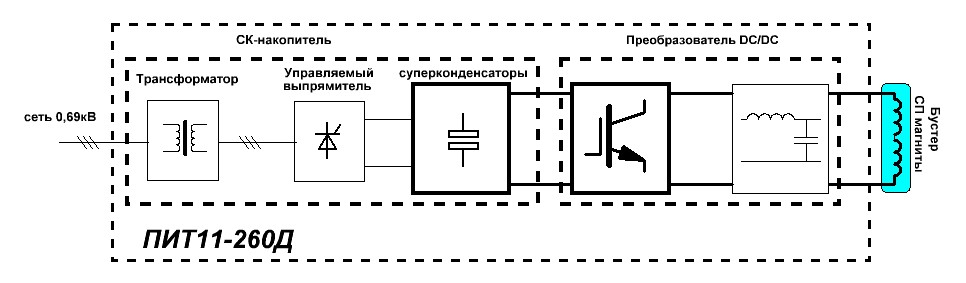 Schematic diagram of the current source ПИТ11-260
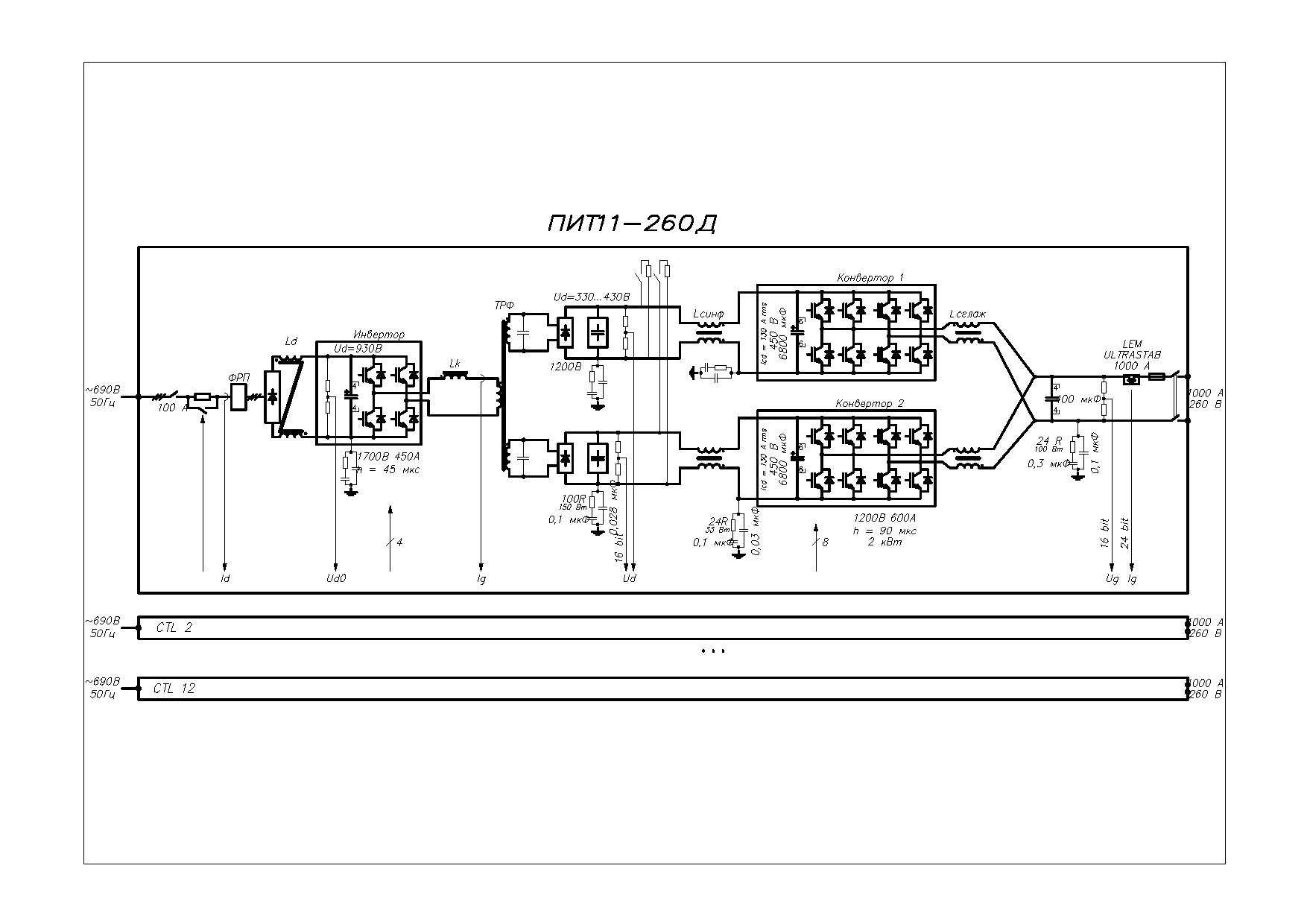 Production «НПП ЛМ Инвертор», Moscow, Russia
19
[Speaker Notes: Сделать надписи к картинкам,
Анимация – увеличивающееся картинки 1. схема принц-монтажная потом уменьшающаяся
2 принц схе ПИт11 на весь экран]
Booster power system
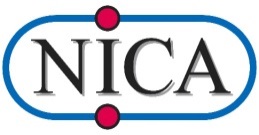 2 session sept. 2021
Technological modes
current ПИТ11, ПИТ06, ПИТ03
1 session dec. 2020
cycle
energy evacuation
emergency cycle
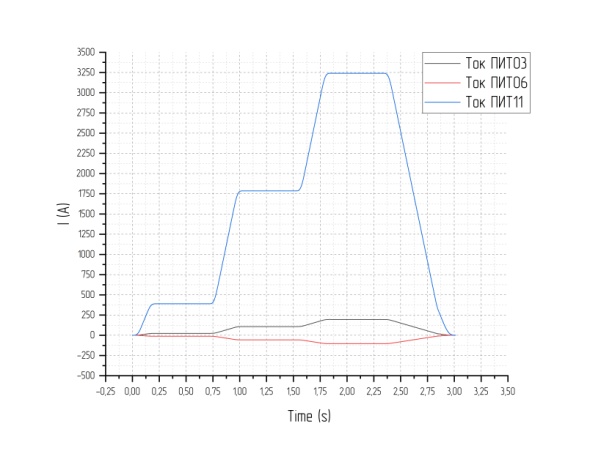 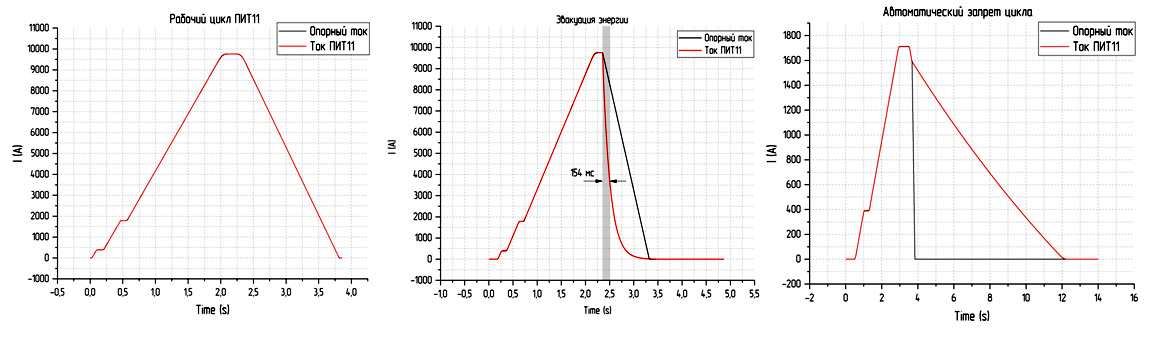 Power consumption
 switchboard ПИТ11, nets 0.69kV
Project cycle 9,7kA ПИТ11
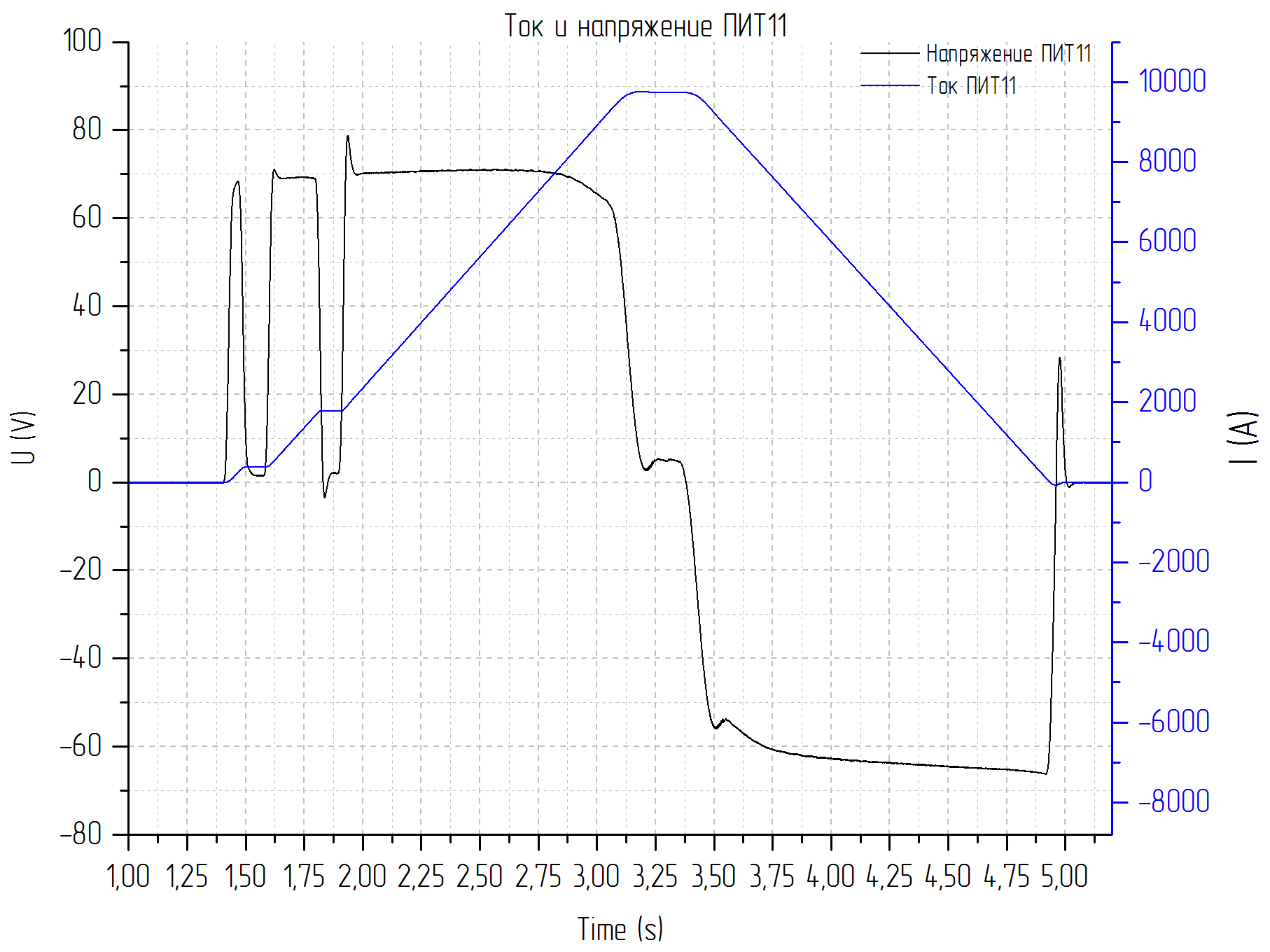 сurrent
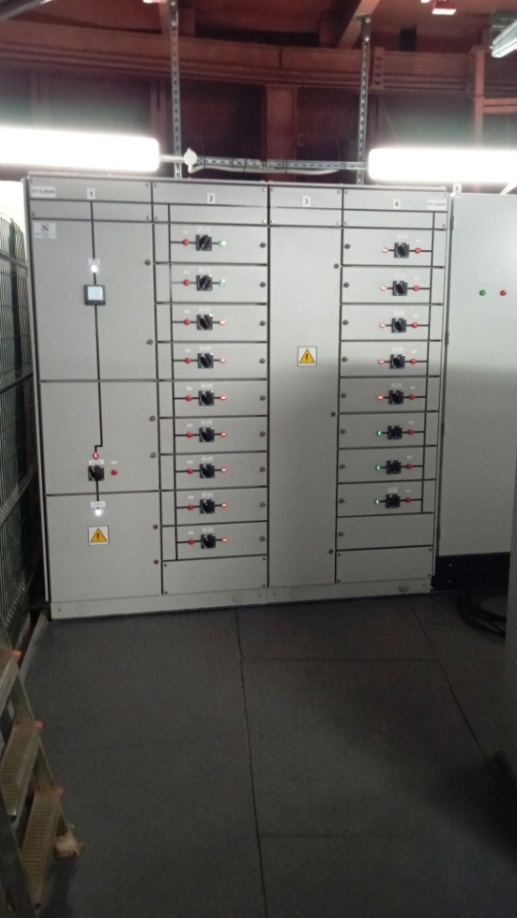 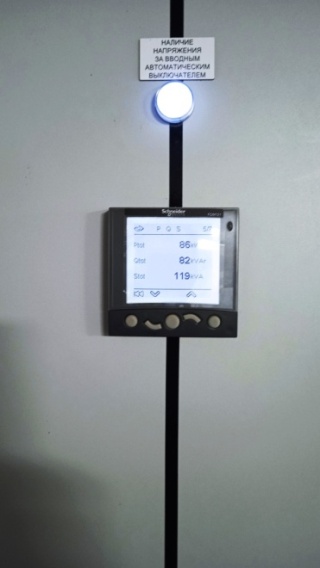 voltage
Ptot = 88kW
Qtot = 84kVA
Stot = 121kVA
20
20
[Speaker Notes: анимация]
Development of Booster and Nuclotron power supply systems
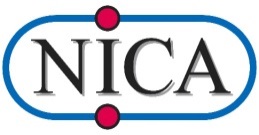 General accelerator NICA power supply system
Сurrent cycles of the NICA
The main parameters of the magnetic cycles of the Booster and the Nuclotron
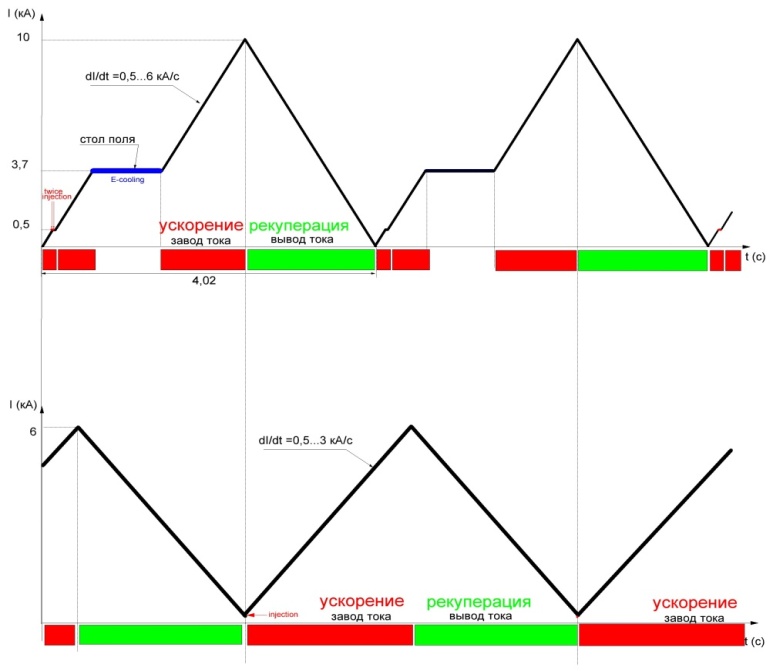 Booster
Nuclotron
antiphase operation
booster and the Nuclotronin the collider injection chain
21
Development of Booster and Nuclotron power supply systems
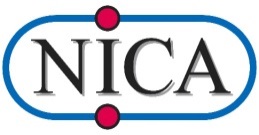 Scheme Booster
Scheme Nuclotron
W booster
1,6МJ
W nuclotron
2,2МJ
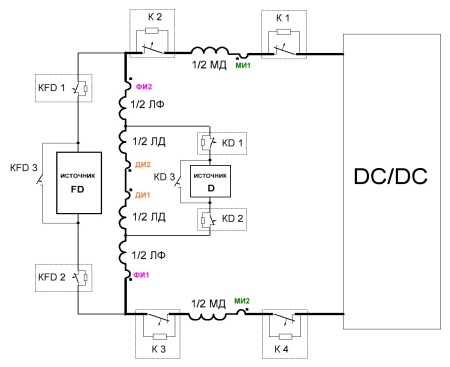 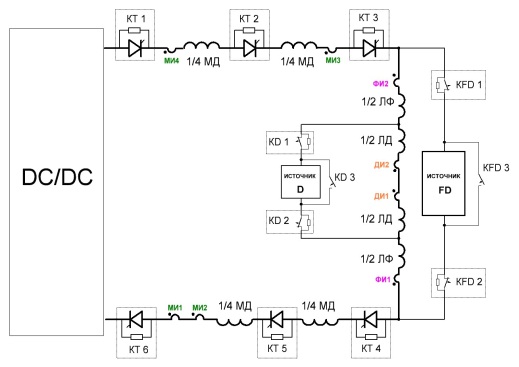 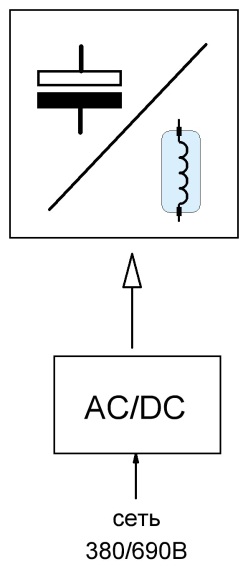 existing PS
storage energy
New power supply:
- current – 6kA
 voltage – 450V
  I – 50ppm
Superconducting magnetic energy storage – SMES

- solenoid made of high temperature superconducting cable,
 energy 3-5 MJ,
 temperature 28 K,
 liquid neon cooling,
- operating current up to 10 kA,
- 3x inductively coupled windings.
Сapacitor bank
capacitor capacity  60F
 voltage 400V
 energy 4.8MJ
AC/DC
~690V
22